Jaderná energetika
Sofien Atatreh
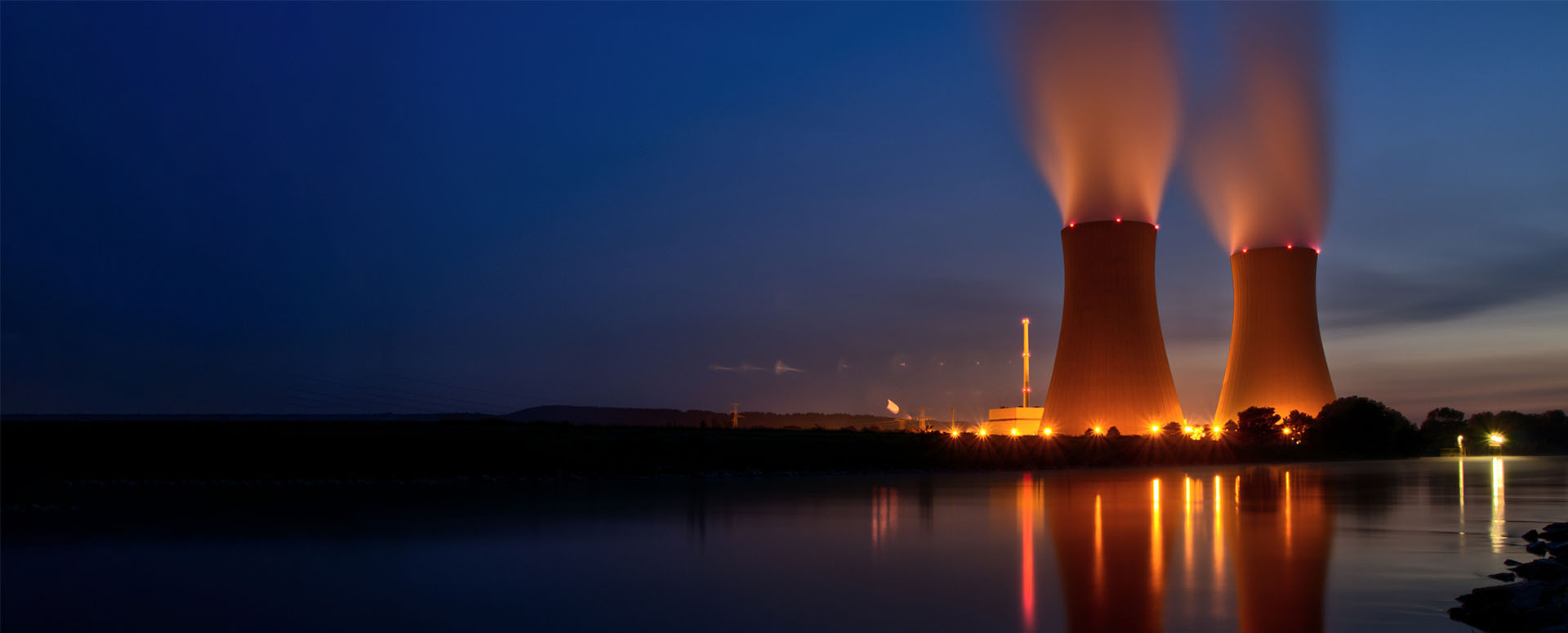 Hlavní informace
je odvětví energetiky a průmyslu, která se zabývá především výrobou energie v jaderných elektrárnách

projektování a výstavbu jaderných zařízení, především jaderných reaktorů a jaderných elektráren 

Jaderná energetika v současnosti využívá štěpné jaderné reakce uranu nebo plutonia 

První úspěšný pokus s jaderným štěpením provedli v roce 1938
Výroba elektrické energie
Jaderné zdroje mají nyní přibližně 10% podíl na světové výrobě elektřiny

 Francie (asi 71 %), Slovensko a Ukrajina (obě asi 54 %), Maďarsko (asi 49 %) a Belgie (asi 48%)

získáváme přeměnou z energie vázané v nějakém zdroji, např. v uhlí, jaderném palivu, větru, vodě apod.
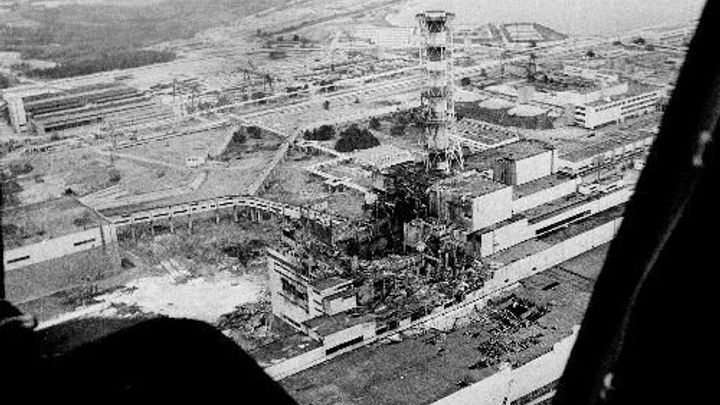 Havárie
tři velké havárie 

 v roce 1979 havárie na 2. bloku elektrárny Three Mile Island v USA
která dosáhla 5. stupně INES

Roce 1986  havárie 4. bloku elektrárny v Černobylu – 7. stupen INES

Jaderná energetika přesto patří k nejbezpečnějším v porovnání s dalšími zdroji
INES
Video
Dana Drábová

https://www.youtube.com/watch?v=2FGIeUDeZmk
Otázka
Jaké máme zdroje k výrobě elektrické energie ?
Děkuji za pozornost